How often do you buy drinks at school?
What’s your favorite drink at school?
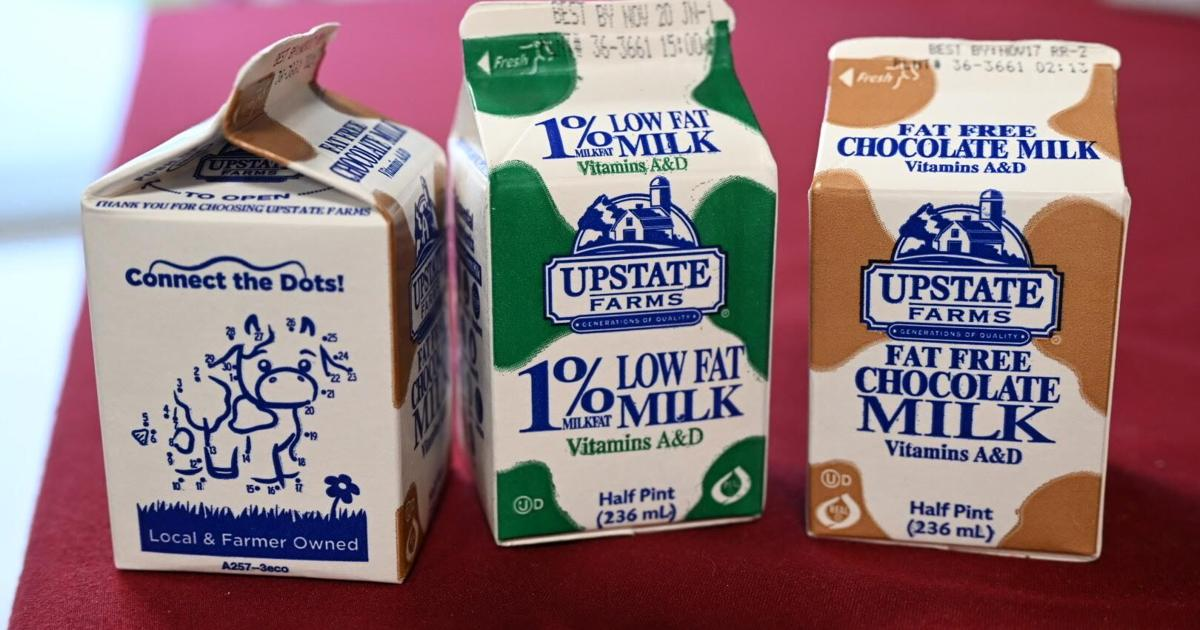 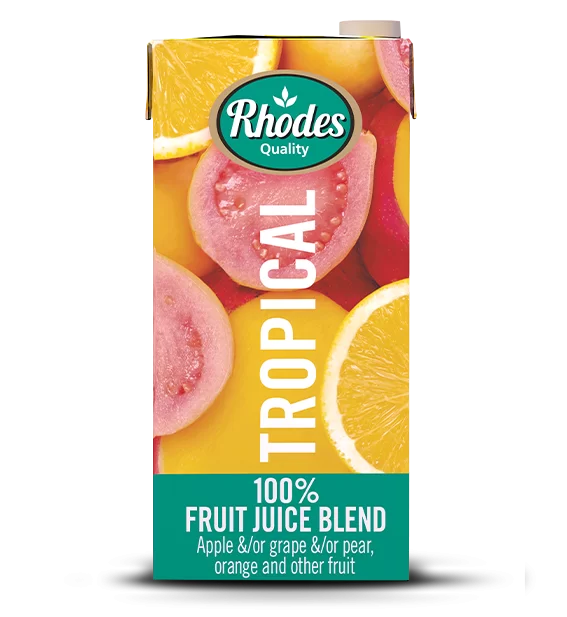 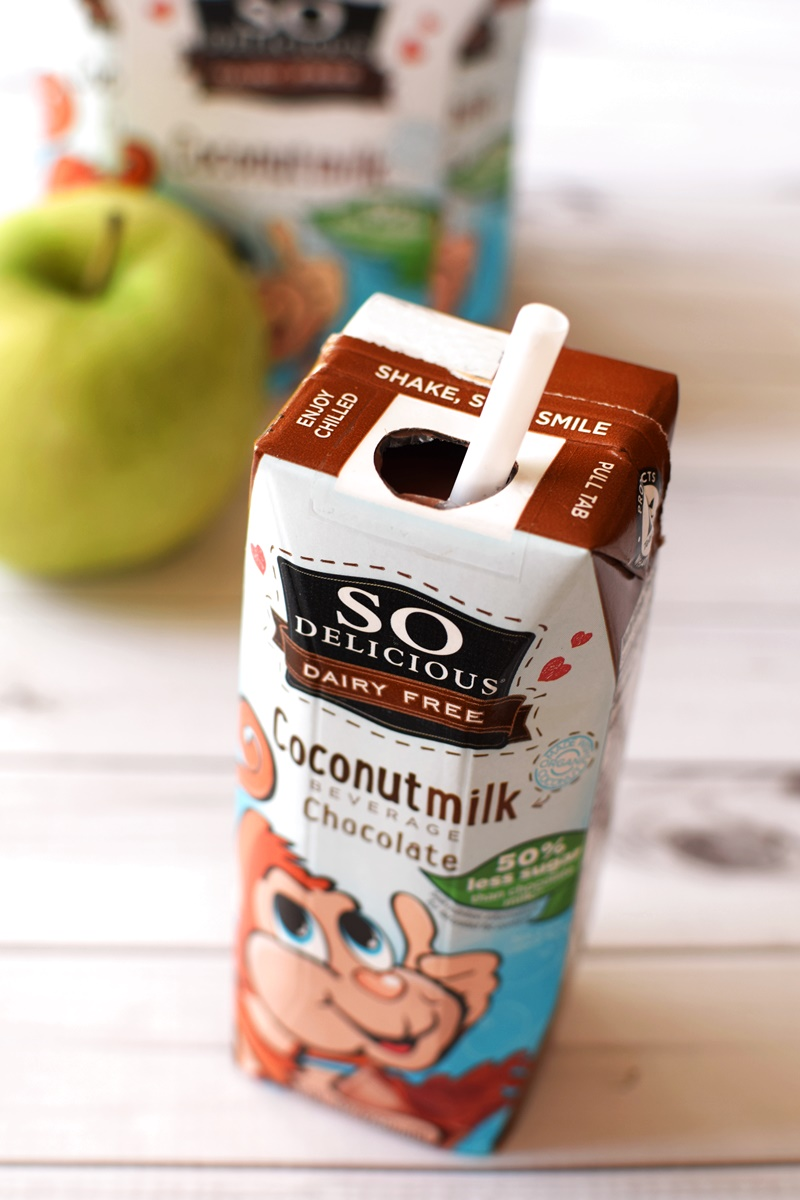 How much do you think you spend on drinks in one school week?
What do you notice?
What do you think this table is for? Discuss!
Why are some numbers in brackets?